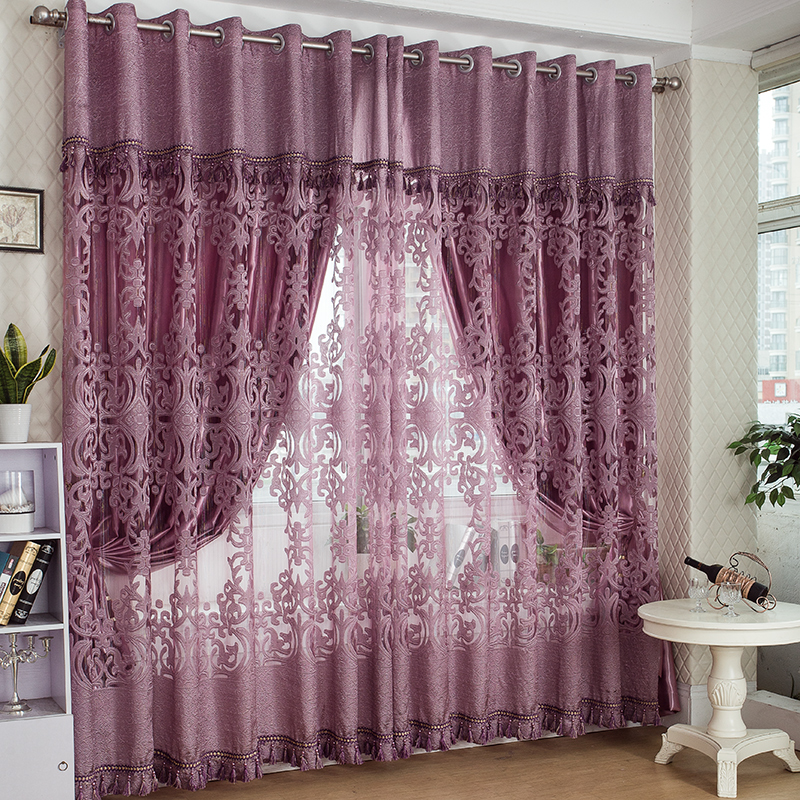 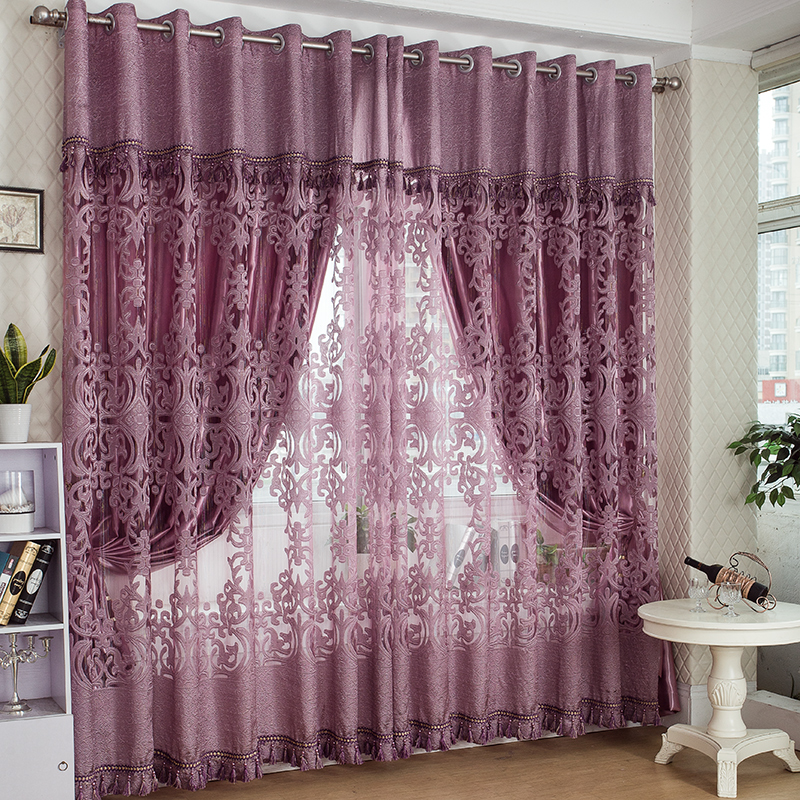 স্বাগতম
পরিচিতি
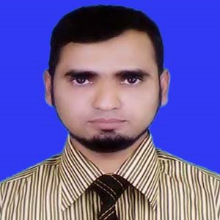 মুহাম্মদ আবদুল মজিল
প্রভাষক (বাংলা)
গারাংগিয়া ইসলামিয়া রব্বানী মহিলা ফাজিল মাদরাসা
সাতকানিয়া, চট্টগ্রাম
মোবাইলঃ ০১৮১২৪২৭৫১৩
শ্রেণিঃ আলিম 
বিষয়ঃ অর্থনীতি ১ম পত্র 
অধ্যায়ঃ দ্বিতীয় 
সময়ঃ ৫০ মিনিট
নিচের ছবিগুলো লক্ষ্য কর
অভাব পূরণে সমর্থ নয় অর্থাৎ কোন কাজে আসছে না।
যদি এমন হতো -----------
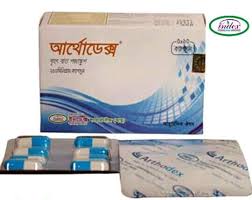 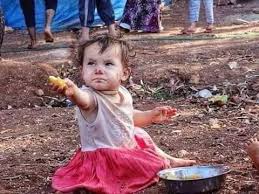 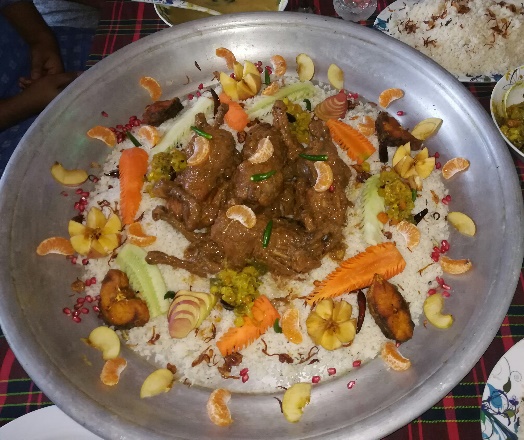 আছে
খাবার
ঔষধ
ক্ষুধার্ত
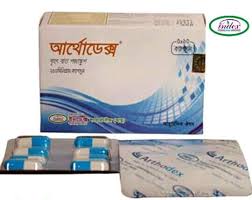 অভাব পূরণে সমর্থ নয় অর্থাৎ কোন কাজে আসছে না।
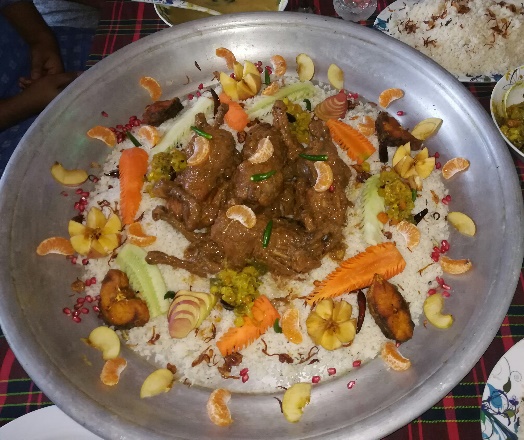 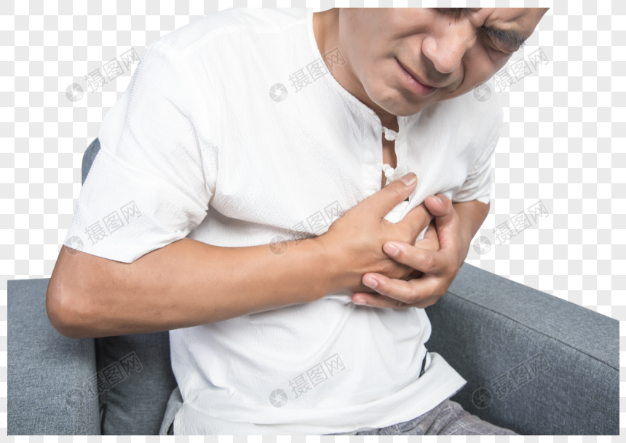 আছে
ঔষধ
রোগি
খাবার
বস্তুগুলো অভাব পূরণ করতে পারত
উপযোগ
শিখনফল
এই পাঠ শেষে শিক্ষার্থীরা .........
১। উপযোগের ধারণা ব্যাখ্যা করতে পারবে।
২। মোট ও প্রান্তিক উপযোগ নির্ণয় করতে পারবে।
৩। কাল্পনিক সূচি/বাস্তব ঘটনার ভিত্তিতে মোট উপযোগ ও 
     প্রান্তিক উপযোগবিধির লেখচিত্র অঙ্কন করে তা 
     ব্যাখ্যা করতে পারবে।
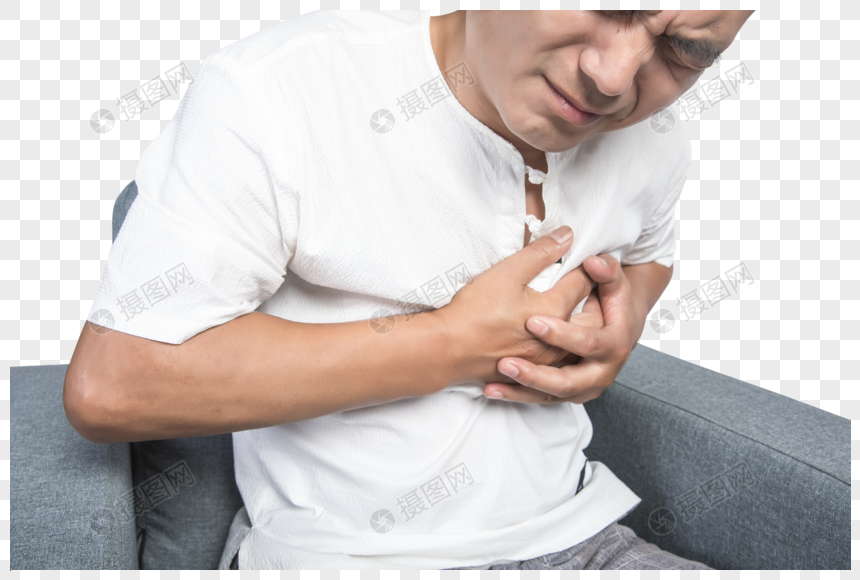 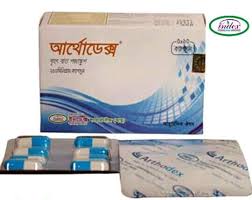 অভাব
রোগি
ঔষধ
রোগির অভাভ এখন ঔষধ, ঔষধ রুগির অভাব পূরণে সক্ষম।
একক কাজ
উপযোগের সংজ্ঞা লেখ।
একক কাজের সমাধান
কোন দ্রব্যের মধ্যে মানুষের যে অভাব পূরণের ক্ষমতা থাকে তাকে উপযোগ বলে।
মনে রাখতে হবে -----
উপযোগের সাথে ন্যায়-অন্যায়, ভালো-মন্দ বা উচিত-অনুচিত প্রশ্ন জড়িত থাকে না।
উপযোগ সংখ্যা দিয়ে প্রকাশ করা হয়।
মোট উপযোগ (Total Utility)
৩০
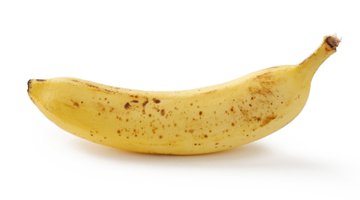 ৩০
৩০
১ম
55
55
+
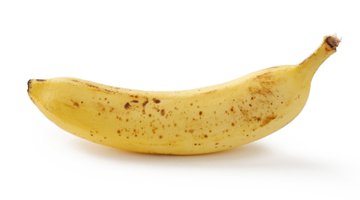 ২য়
২৫
২৫
75
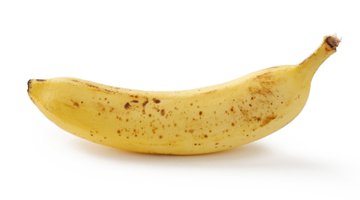 +
3য়
20
20
75
৯০
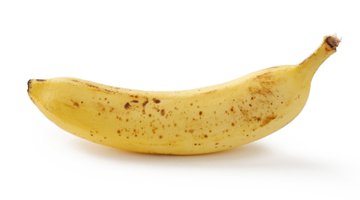 ৪র্থ
১৫
৯০
১৫
+
৫ম
+
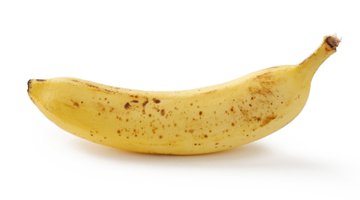 ১০
১০
১০০
একক কাজ
মোট উপযোগ নির্ণয়ের সূত্র লেখ।
একক কাজের উত্তর
TU=U1+U2+U3+-------+Un
এখানে n যে কোন স্বভাবিক সংখ্যা
মোট উপযোগ রেখাচিত্রের মাধ্যমে প্রকাশ
১০০
মোট উপযোগ রেখা
৯০
মোট উপযোগ
৭৫
৫৫
৩০
৩
২
৪
০
৫
১
দ্রব্যের একক
দলীয় কাজ
মোট উপযোগ নির্ণয় কর
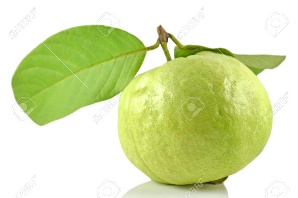 ১ম
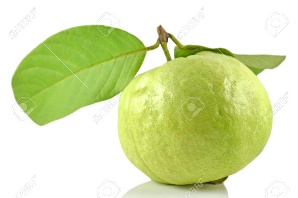 ২য়
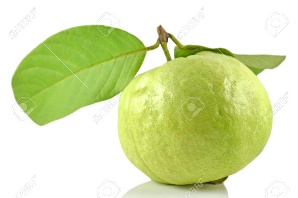 3য়
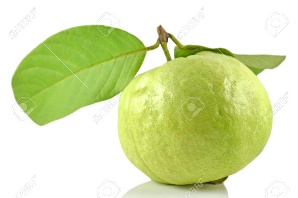 ৪র্থ
৫ম
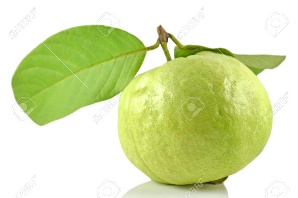 প্রান্তিক উপযোগ (Marginal Utility)
১ম
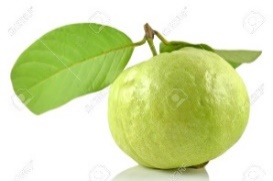 30
30
বর্তমান ভোগ্য পণ্য  ১ টি
বর্তমান মোট উপযোগ  ৩০
পূর্বের ভোগ্য পণ্য  ০ টি
পূর্বের  মোট উপযোগ  ০০
১
(-) অতি. মোট উপযোগ  ৩০
30
(-) অতি. ভোগ্য পণ্য ১ টি
সুতরাং প্রান্তিক উপযোগ =
÷
30
=
30
প্রান্তিক উপযোগ (Marginal Utility)
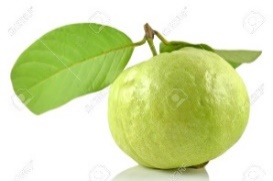 ১ম
৩০
৩০
৩০
২৫
2য়
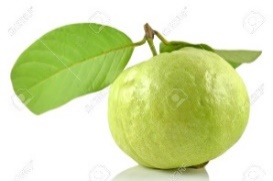 ৫৫
বর্তমান ভোগ্য পণ্য  ২ টি
বর্তমান মোট উপযোগ  ৫৫
পূর্বের ভোগ্য পণ্য  ১ টি
পূর্বের  মোট উপযোগ  ৩০
১
(-) অতি. মোট উপযোগ  ২৫
২৫
(-) অতি. ভোগ্য পণ্য ১ টি
সুতরাং প্রান্তিক উপযোগ =
÷
২৫
=
২৫
একক কাজ
প্রান্তিক উপযোগ নির্ণয়ের সূত্র লেখ।
একক কাজের উত্তর
প্রান্তিক উপযোগ =
মোট উপযোগের পরিবর্তন ÷ দ্রব্যের এককের পরিবর্তন
বাড়ির কাজ
করিম পর পর ৫টি আপেল ভোগ করে যথাক্রমে ২০, ১৫, ১০, ৫ এবং ০ একক উপযোগ গ্রহণ করল।
উপরের তথ্যের ভিত্তিতে মোট উপযোগ ও প্রান্তিক উপযোগের একটি সূচি তৈরি কর এবং প্রান্তিক উপযোগ রেখা অংকন কর।
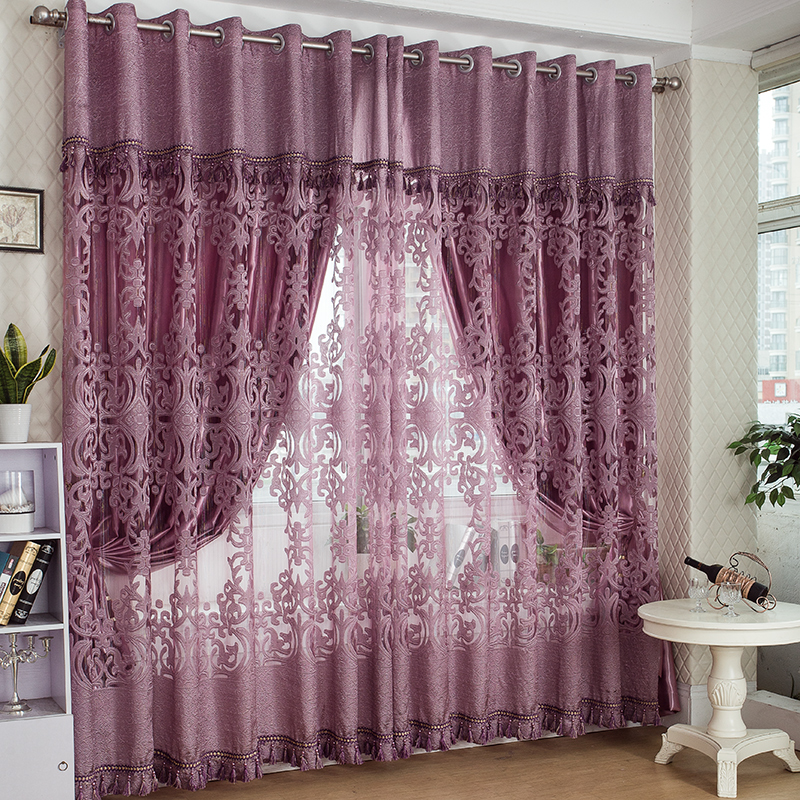 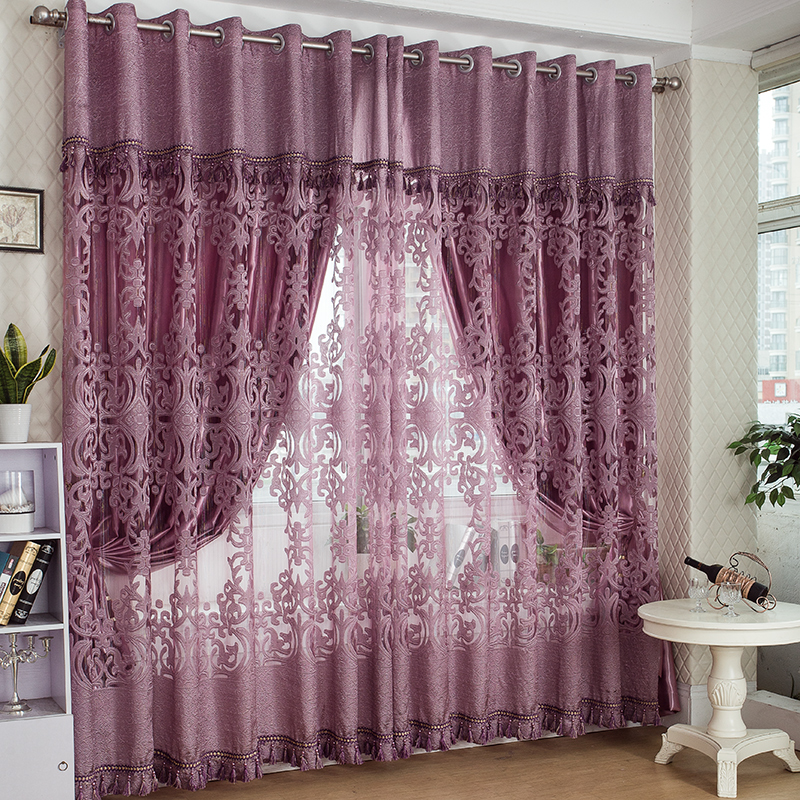 আককের মত সবাইকে ধন্যবাদ